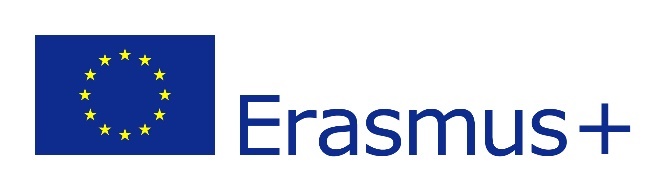 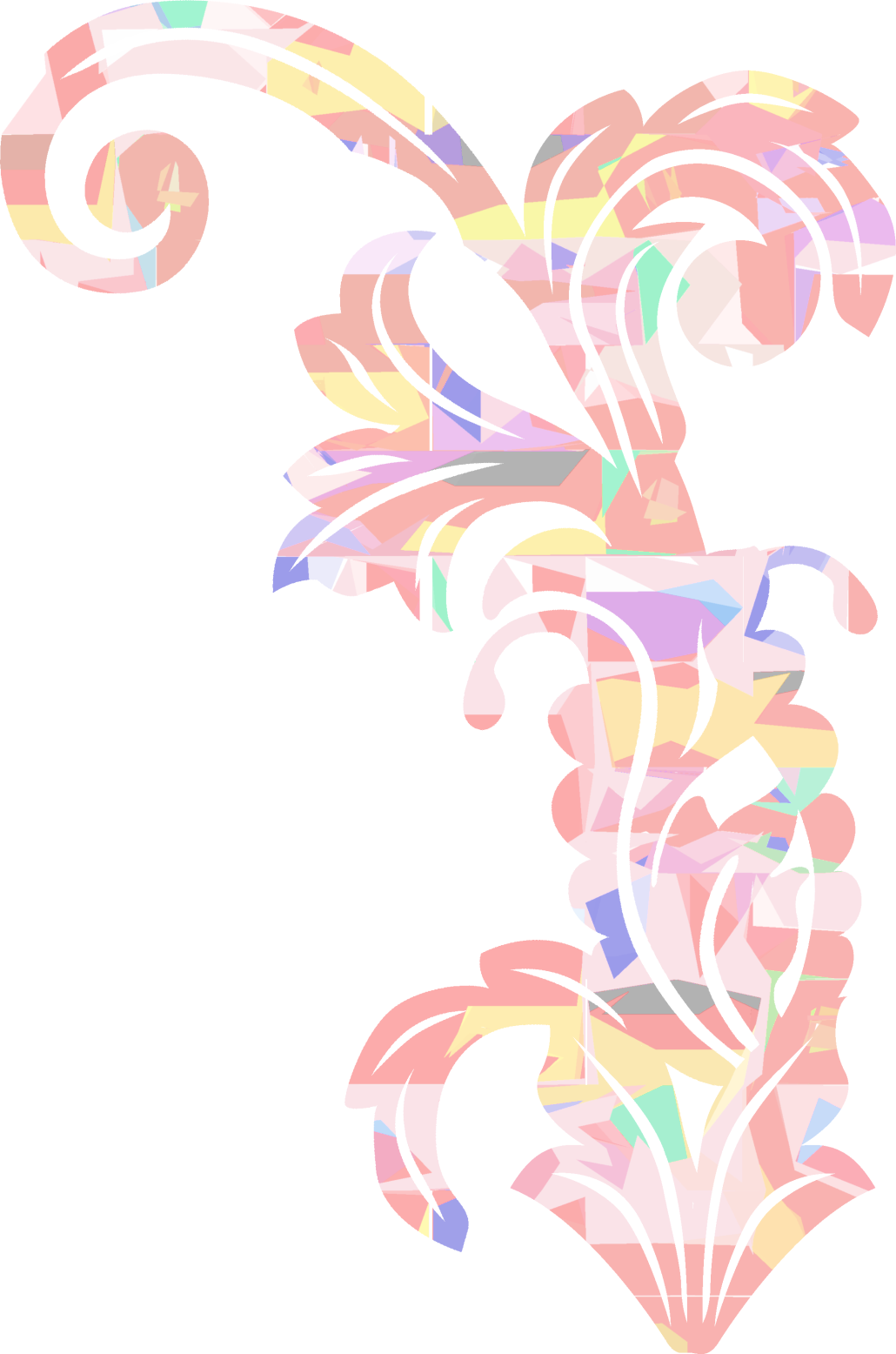 Ona nazywa się…
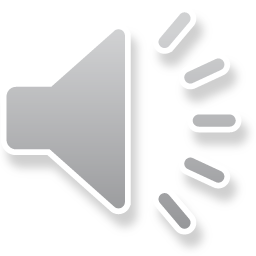 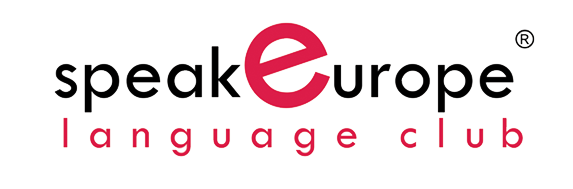 This project has been funded with support from the European Commission. This document reflects the views only of the authors, and the Commission cannot be held responsible for any use which may be made of the information contained therein.
NAZYWAĆ SIĘ
ja nazywam się				my nazywamy się
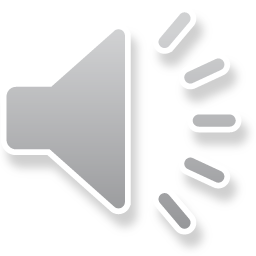 ty nazywasz się		       wy nazywacie się
ona/on nazywa się	    one/oni nazywają się
Zwroty grzecznościowe
Dziękuję!				Thank you!
Przepraszam!			I’m sorry.
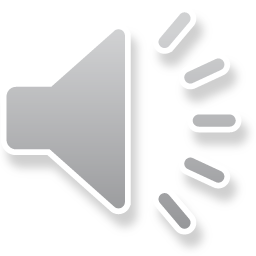 Proszę.			You’re welcome
					Here you are.
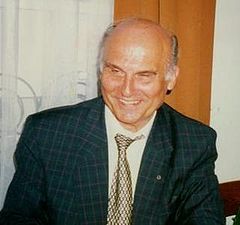 1
Przepraszam, jak tamten Pan się nazywa?
2
On nazywa się Ryszard Kapuściński.
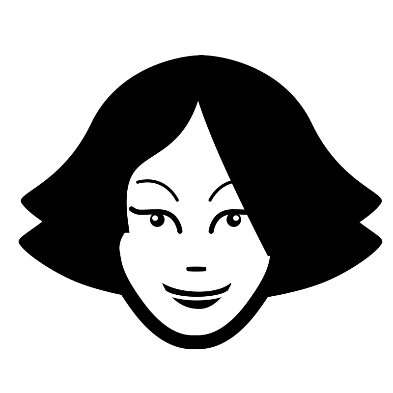 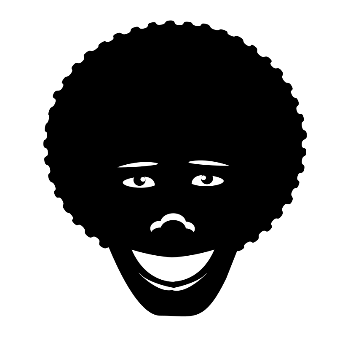 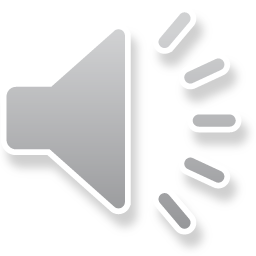 3
4
Dziękuję!
Proszę.
Jak wy się nazywacie?
My? Nazywamy się zespół Volt.
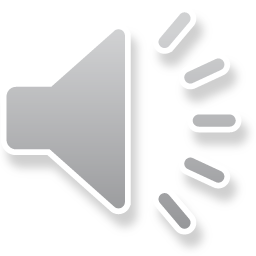 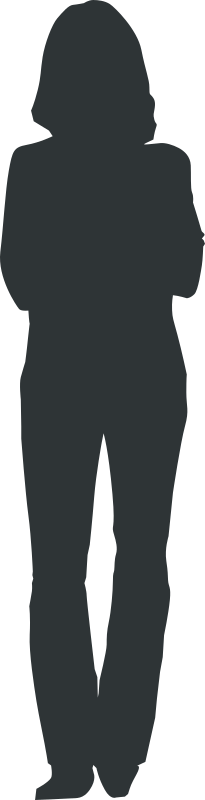 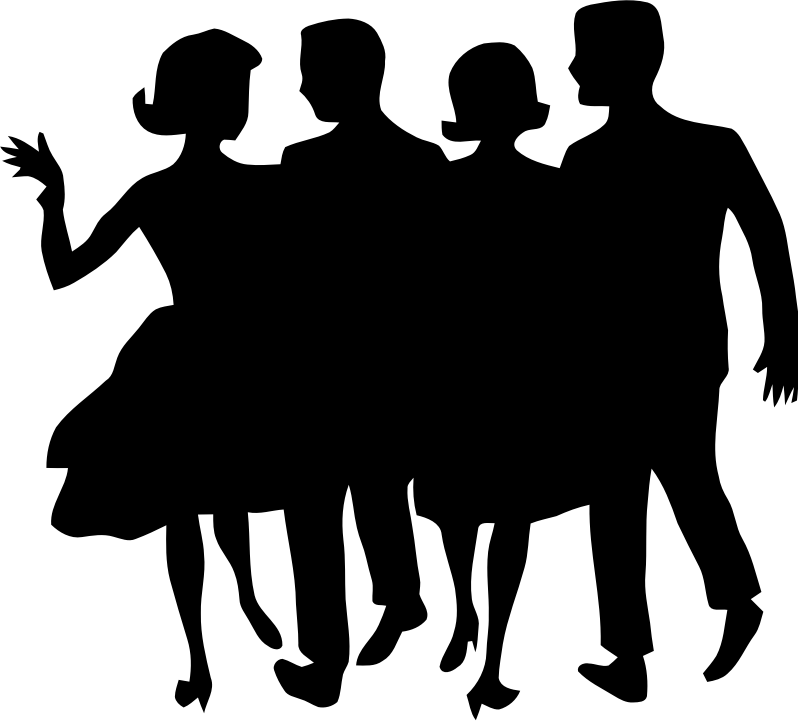 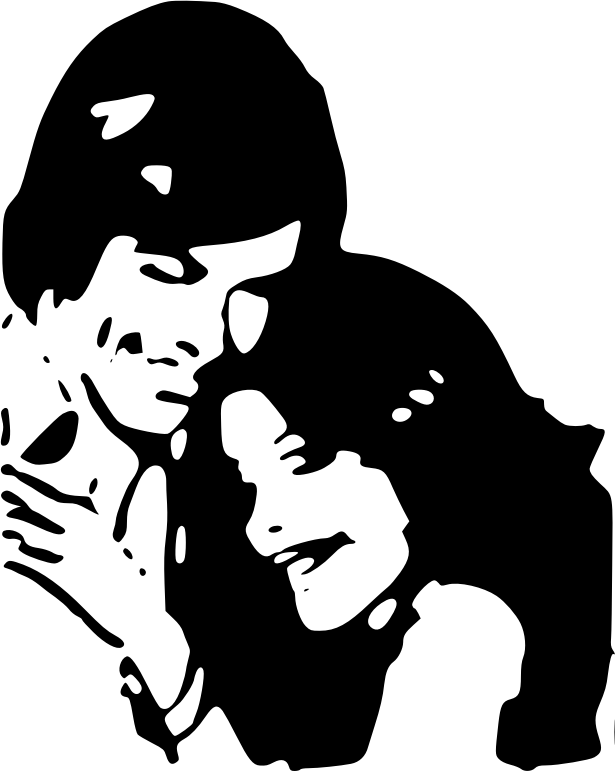 Aniu, jak oni się nazywają?
Oni nazywają się Gosia i Bartek.
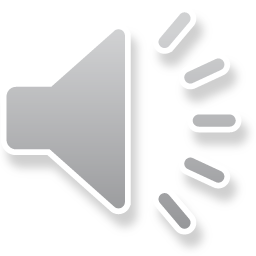 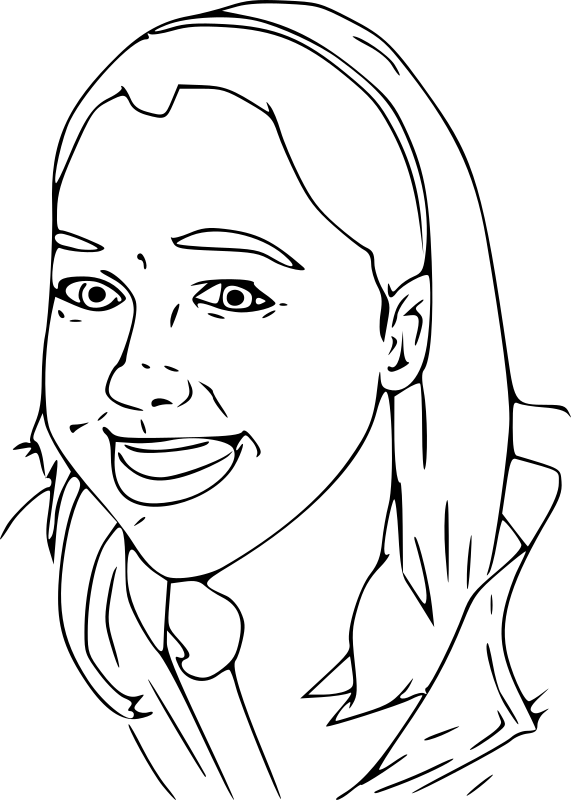 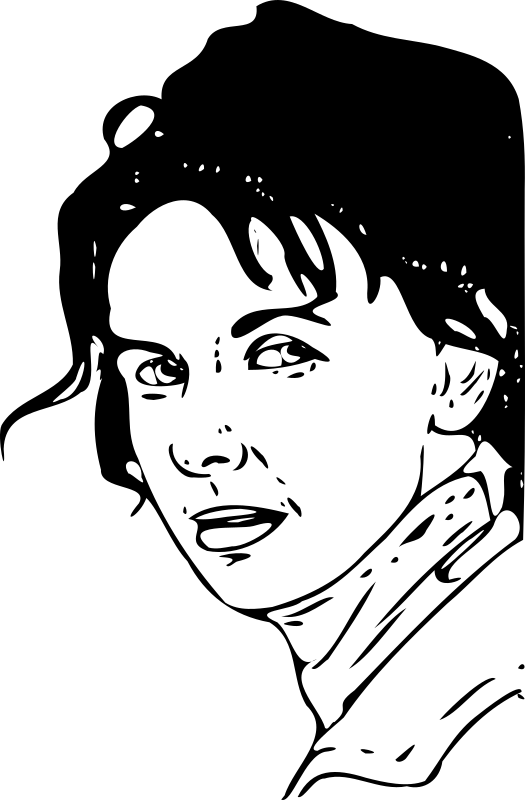 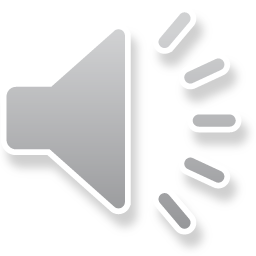 Nazywamy się zespół Mazowsze.
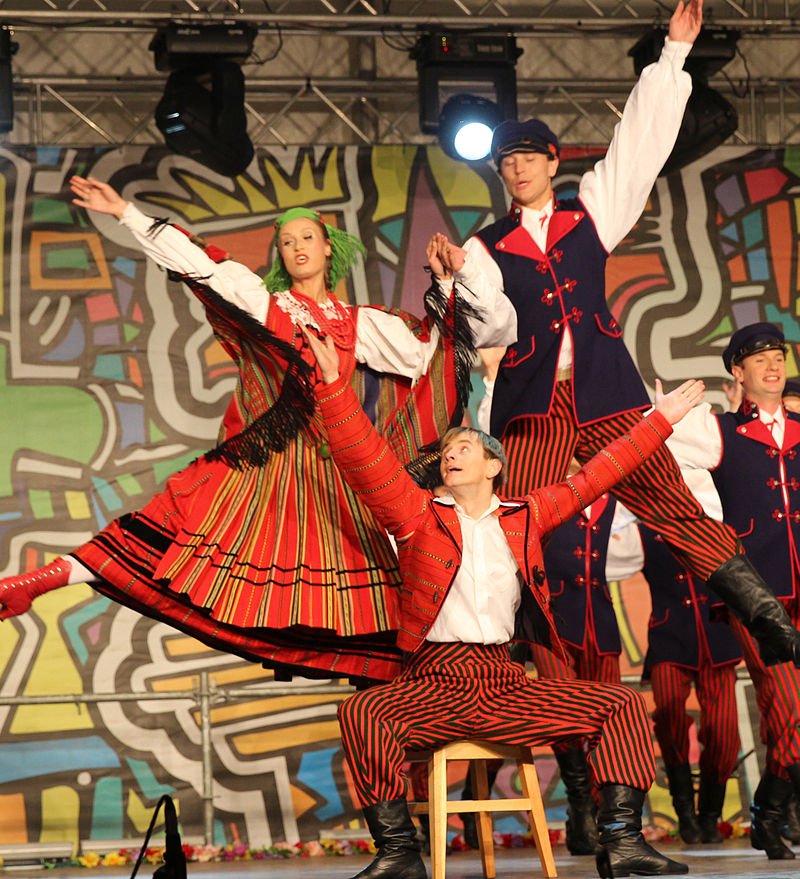 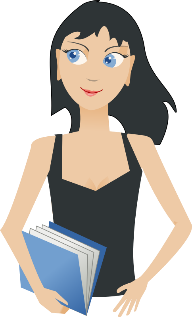 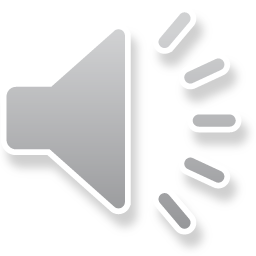 Nazywam się Marta Kowalik.
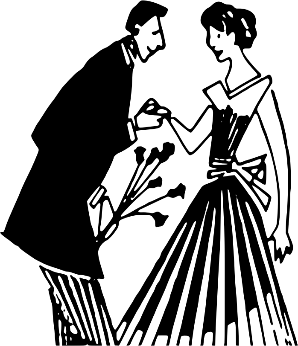 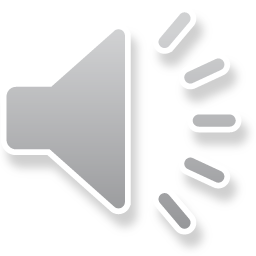 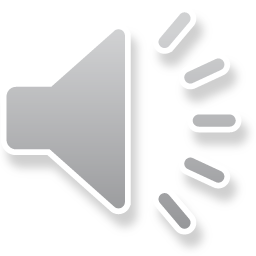 Nazywacie się Kabaret Ani Mru Mru?
Nazywasz się Asia?
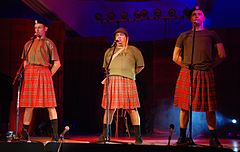 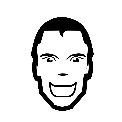 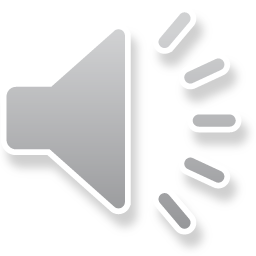 Ona nazywa się Doda.
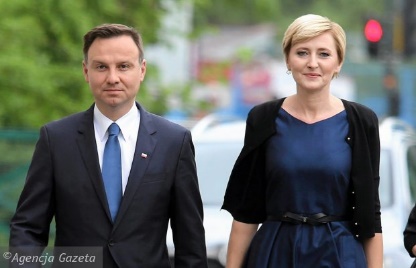 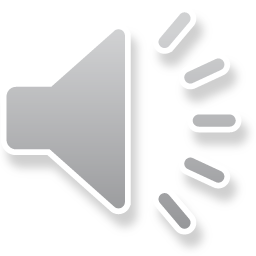 Oni nazywają się Andrzej i Agata Dudowie.
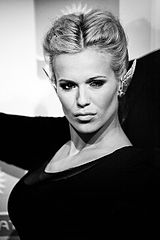 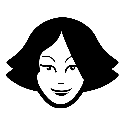 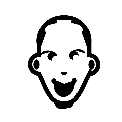 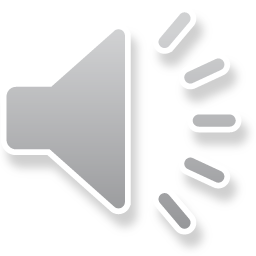 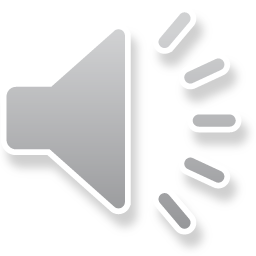 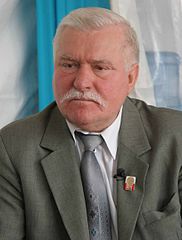 On nazywa się Lech Wałęsa.
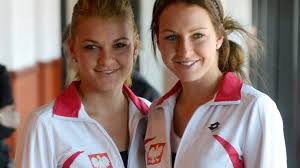 One nazywają się Agnieszka i Urszula Radwańskie.
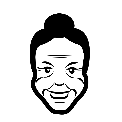 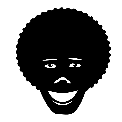